WRF 2016ECONOMY ROUNDTABLEPHILIPPINES
Subtitle
CONDUCT OF LAB TESTING
No mandatory lab test by local labs, submission of Certificate of Analysis is sufficient for pre-market authorization
Third party labs (private and government) are accredited by Philippines FDA (http://www.fda.gov.ph/263-list-of-laboratories-recognized-by-the-fda/list-of-accredited-laboratories) to conduct tests if necessary
The government labs, including the Philippines FDA labs determines the standards
APEC Wine Regulatory Forum |  October 6-7, 2016
Ottawa, Canada
2
RANDOM SAMPLE COLLECTION AND TESTING
No random sample collection was done for the past twelve months due to absence of probable cause for public health risk
No complaints (consumer) samples submitted for testing during the period
APEC Wine Regulatory Forum |  October 6-7, 2016
Ottawa, Canada
3
CURRENT LABELLING REQUIREMENT
Percent alcohol (%)
Mandatory Nutrition Information on Food Products ( Department of Health Administrative Order No.2014-0030) exempts alcohol beverage
Inclusion of wine vintage in Certificate of Product Registration addressed as amendment of authorization
APEC Wine Regulatory Forum |  October 6-7, 2016
Ottawa, Canada
4
TECHNICAL WORKING GROUP FOR STANDARDS SETTING
Interagency technical committees comprise standard setting bodies
Department of Health/FDA – lead agency
Department of Agriculture (Animal, Plant, Agriculture and Fisheries Standards, Fertilizer and Pesticides Authority)
Department of Science and Technology (ITDI and FNRI)
Department of Trade (facilitates approval and publishing of standards compendia)
APEC Wine Regulatory Forum |  October 6-7, 2016
Ottawa, Canada
5
ELECTRONIC AUTHORIZATION
Electronic Registration (E-Reg)
Launched in June this year with Low Risk food products (including wine)
In August and September started receiving Medium and High Risk food
Mandatory online submission starting October 
Electronic License to Operate (E-LTO) – currently on Test-run
APEC Wine Regulatory Forum |  October 6-7, 2016
Ottawa, Canada
6
ELECTRONIC AUTHORIZATION
Still limited to online submission of authorization application (web based) 
Electronic review of documents (soft copies)
Online system approval / denial
Final authorization still on paper (security paper)
APEC Wine Regulatory Forum |  October 6-7, 2016
Ottawa, Canada
7
Philippines FDAE-Portal
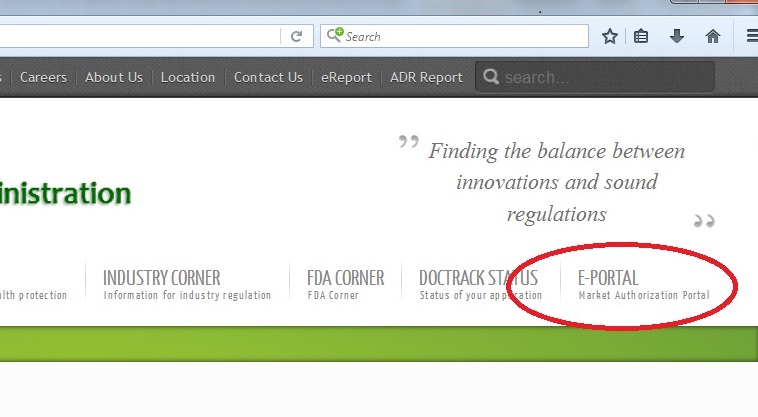 APEC Wine Regulatory Forum |  October 6-7, 2016
Ottawa, Canada
8